Todd Fey
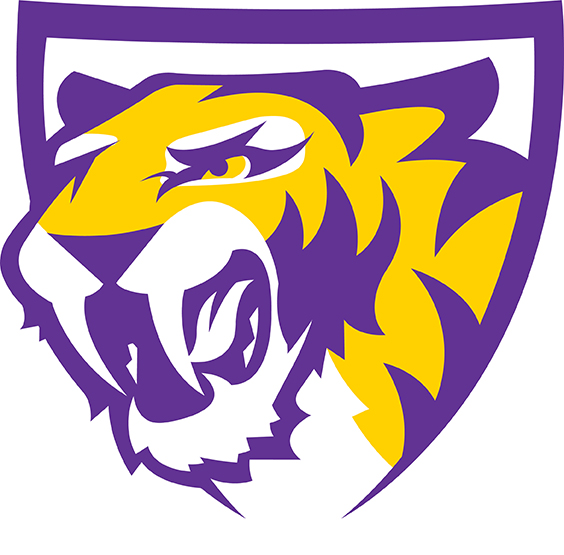 Central Dewitt Hall of Fame 
Induction Class 2021
Inducted for Outstanding Contributions as  an Individual of Central dewitt High School
Biography
Todd Fey had one of the most successful 3-year Varsity careers in Saber Wrestling history. He was 16-9 as a Sophomore and as a Junior finished 23-5, while setting program records for Individual Points in a Season (277) and Total Near Falls in a Season (59).  He earned 2nd Team All-Big Bend. As a Senior, he was a 1st Team All-Big Bend selection and entered the State meet at 19-0 and became only the 3rd Saber in history to reach the State Finals.  He ended his career as a 3X Letterman, Team Captain and a career record of 61-15.  After earning a BA from ASU, he joined the US Marine active duty as an Infantry and Special Operations officer and retired as a Major in 2005.  He earned his Master of Education and Master of Arts in Political Science from Texas State University in 2010.
Article from the Observer
After Todd Fey moved away from the area after graduating from Central DeWitt High School in 1979, he had very few reasons to come back.While he has periodically “passed through” over the years, Fey’s family all have moved away, and he has lost contact with both the place and the people.Now, Fey has a very special reason to return to his roots and is looking forward to being inducted into his alma mater’s Hall of Fame for “Outstanding contributions as an individual of Central DeWitt High School.”

“Mostly, I was surprised,” Fey said of hearing the news that he was being honored by his high school for his achievements in wrestling. “I think it’s great, and it gives me a good reason to come back.”At the time he was in school, freshmen did not participate in high school sports. So, Fey began wrestling as a sophomore. During the 1977-78 season, he became the 105-pound wrestler on a varsity squad that finished 9-3 and won the coveted Pleasant Valley Invitational. Individually, Fey finished 16-9, just missing the chance to qualify for state as a third-place district finisher.

During the off season, he wrestled freestyle with the “Mat Rats,” and returned for a strong junior season. The Saber team finished 9-2 in duals and won the Big Bend title. Fey moved up to 119 pounds and finished 23-5 and was the Outstanding Wrestler at the Spartan Invite. After winning the sectional tournament, he lost the first-round match at the district tournament to finish third and just missing the state-qualifying meet.
The Observer (cont.)
After high school, Fey attended Arizona State University and joined the Marine reserves. After earning his bachelor of science degree in geography in 1983, he went on active duty in the United State Marine Corps as an infantry officer and special operations officer. After retiring as a major, Fey attended graduate school at Texas State University from 2006-2010, earning his Master of Education and Master of Arts in Political Science. He then lectured political science courses for Texas A&M from 2012-2020. 

Fey lives in Austin, Texas, and spends most of his time taking care of his 16-year-old son, Thomas, and playing golf. He is grateful for his time in sports and noted that it connected him with reputable people and taught him skills that have served him well in his adult life.

“I have a tremendous amount of respect for coach Spangler,” Fey related. “I only had him as my coach my senior year, but I really remember him well. Being in sports really helped me. Just like I tell my son, success in one thing can lead to success in something else. Some of the basic skills you need for success — teamwork, leadership, hard work, discipline — you start to learn those things in sports.

“I’m really looking forward to seeing everybody (at the hall of fame induction ceremony). It’s an opportunity to thank everybody I haven’t been able to reach out to before.”
The Observer (cont.)
Fey set program records for individual points in a season (277), as well as total near falls in a season (59), which still stands No. 3 all-time in program history. He earned second-team All-Big Bend and was voted by his teammates as the Most Dedicated and Outstanding Wrestler, as captain of the 1978-79 season, with teammate John Hlubek.

Any setbacks Fey experienced only propelled him to bigger things his senior year. He began wrestling at 126 pounds, and under new head coach Dwight Spangler and assistant coach Wes Creason, Fey won the Saber Invitational and was a first-team All-Big Bend selection. An injury caused concern for his future on the squad, but Fey entered the sectional meet as the No. 1 seed at an undefeated 16-0. He was the lone Saber champion, winning his three matches with a pin in 1:22, a 10-4 decision and 8-0 decision. He would dominate the district meet with 15-0 and 14-0 superior decisions, finally earning his spot at state.

He was behind 2-0 late in his first-round state match, yet pulled out a 4-2 victory. Although Fey made a few mistakes in the quarterfinals, he “used pure determination,” as Spangler would later say, to win 14-10 and go on to dominate in the semifinals 12-0. Fey would become only the third Saber in program history to reach the state finals. He finished his career at 61-15, a three-time letterman, team captain and winner of the Horras Award.
Induction speech
Inducted for Outstanding Contributions as an Individual		
1979 graduate Todd Fey recalls enjoying math, physics and industrial arts classes when he attended Central.  He also enjoyed acting like mechanics with friends and working on vehicles as well as his job with the Grand Mound Telephone Coop.  That work ethic and dedication translated to the mat, and propelled him to one of the most successful 3-year Varsity careers in Saber Wrestling history Freshman did not participate in high school sports during his era, but when he got the opportunity as a sophomore, he joined the wrestling team and made the most of it. During the 1977-78 season, wrestling under Head Coach Jack Deere and Assistant Al Billings, he became the 105 pound wrestler on a Varsity squad that finished 9-3 and won the coveted PV Invitational.  Individually, he had a great inaugural campaign, finishing 16-9 just missing a chance to qualify for State as a 3rd place District finisher.  He wrestled a fair amount of Freestyle with the “Mat Rats” during the off-season, and came back with a strong Junior campaign.  The Saber team finished 9-2 in duals and won the Big Bend title.  Moving up to 119 pounds, he finished 23-5 and was the OW at the Spartan Invite.  But after winning the Sectional tournament, he would lose a heartbreaking 1st round match at the District tournament by giving up a reversal in the final seconds to finish 3rd and again just miss qualifying for the State meet.  He set program records for Individual Points in a Season (277) as well as Total Near Falls in a Season (59), which still stands #3 All-Time in program history.  He earned 2nd Team All-Big Bend and was voted by his teammates as the Most Dedicated and
Speech (cont.) & video
Outstanding Wrestler as well as Captain of the 1978-79 season, with teammate John Hlubek.  As so often happen, setbacks propelled him to bigger things his Senior year.  Now wrestling at 126 pounds under new Head Coach Dwight Spangler and Assistant Coach Wes Creason, Todd had won our own Saber Invitational and was a 1st Team All-Big Bend selection.  There was some concern that he would not be able to finish the season because of injury, but entered the Sectional meet as the #1 seed and an undefeated 16-0.  He was the lone Saber champ, winning his 3 matches with a pin in 1:22, a 10-4 Decision and 8-0 Major Decision.  He would dominate the District meet with 15-0 and 14-0 Superior Decisions, finally earning a chance to compete at State.  Trailing 2-0 late in his 1st round match, he would pull out a 4-2 victory.  He made a few mistakes in the Quarterfinals, but used “pure determination” as Coach Spangler would describe it to win 14-10, and go on to dominate in the Semifinals 12-0.  He would become only the 3rd Saber in program history to reach the State Finals but his season would come to an end at 22-1, falling to another wrestler chasing history, Jeff Kerber from Emmetsburg who would become only the 2nd wrestler in State history to win 4 State Titles.  He finished his career at 61-15, 3X Letterman, Team Captain and winner of the Horras Award.Todd went on to earn his BA from Arizona State University in Geography in 1983 while entering the US Marine Reserves.  He joined the US Marine active duty as an Infantry and Special Operations officer and retired as a Major in 2005.  He earned his Master of Education and Master of Arts in Political Science from Texas State University in 2010 and served
Speech (cont.) & video
as a Political Science lecturer at Texas A & M from 2012-2020.  Today he resides in Austin Texas and enjoys playing golf and raising his teenage son.  Please help me welcome the newest member of the Central DeWitt High School Hall of Fame, 2021 inductee… Todd Fey.